Prevence obezity a výživa
Markéta Grulichová
marketa.grulichova@gmail.com
OSNOVA
A) epidemiologie obezity

B) etiologie obezity 

C) diagnostika obezity 

D) nutriční intervence

E) prevence obezity
Co je to obezita?
Abnormální nebo nadměrná akumulace tuku v lidském organismu představující zdravotní riziko (WHO)

A co dál?
chronické onemocnění 
metabolické onemocnění
multifaktoriální onemocnění
preventabilní onemocnění
Obezita = epidemie 21. století (WHO)
světová obezita se ztrojnásobila od roku 1975

v roce 2014 bylo více než 1,9 miliardy dospělých s nadváhou a kolem 600 milionů lidí obézních 

většina světové populace žije v zemích, kde nadváha a obezita zabíjí více lidí než podváha
zvyšující se trend v rozvinutých i rozvojových zemích 
jak v městských, tak ve venkovských oblastech
ve všech věkových kategoriích

závažně ovlivňují kvalitu i délku života
Epidemiologie obezity (2016) - WHO
1,9 miliardy dospělých s nadváhou a 650 milionů obézních

39 % dospělých ve věku 18 let a více mělo nadváhu
39 % mužů a 40 % žen dospělých ve věku 18 let a starších mělo nadváhu
13 % světové populace dospělých bylo obézních 
11 % mužů a 15 % žen bylo obézních

41 milionů dětí mladších pěti let mělo nadváhu nebo obezitu
více než 340 milionů dětí a dospívajících ve věku 5–19 let mělo nadváhu nebo obezitu

nadváha a obezita u dětí a dospívajících ve věku 5-19 let vzrostl z 4 % v roce 1975 na cca 18 % v roce 2016

většina vyspělých států – přes 20 % populace obézních (USA 33 % obézních)
[Speaker Notes: http://www.who.int/news-room/fact-sheets/detail/obesity-and-overweight]
Epidemiologie obezity v ČR I.
průzkum agentury STEM/MARK v rámci projektu Žij zdravě Všeobecné zdravotní pojišťovny z roku 2013

Výskyt obezity v ČR 2000–2013
v roce 2000 – nadváha nebo obezita u celkem 45 % populace
v roce 2013 už o 10 % více

za 13 let došlo k postupnému nárůstu podílu lidí s nadváhou o desetinu (z 31 % na 34 %)
podíl lidí s obezitou vzrostl až o polovinu (z 14 % na 21 %)

pozitivním jevem je mírný pokles nadváhy i obezity u žen mezi lety 2010 a 2013 o 3 procentní body
pokles u žen byl vyrovnán nárůstem výskytu nadváhy a obezity u mužů
Epidemiologie obezity v ČR II.
Podle EHIS (European Health Interview Survey) 2014: 

Nadváha celkem – 56,2 % 
Obezita celkem – 18,9 % 

Ženy: nadváha 49,1 %; obezita 18,2 %
Muži: nadváha 63,7 %; obezita 19,7 %

 tendence ke zvýšení hmotnosti zejména u lidí 45+
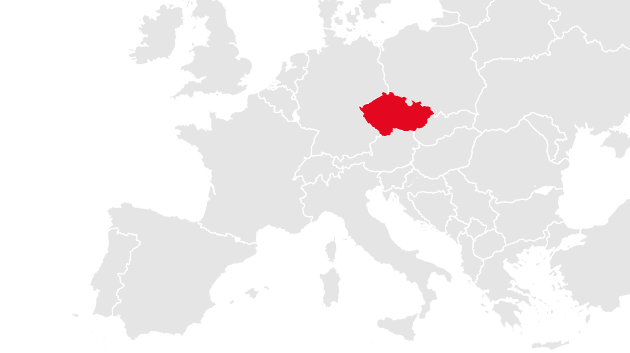 [Speaker Notes: http://www.uzis.cz/ehishttp://www.uzis.cz/node/7495
http://www.uzis.cz/publikace/zdravotnicka-rocenka-ceske-republiky-2013]
Zpráva o zdraví obyvatel ČR 2014, MZ
% VÝSKYT DĚTÍ S NADVÁHOU A OBEZITOU – IASO 2012
[Speaker Notes: http://www.mzv.cz/oecd.paris/cz/zakladni_informace_o_oecd/index.html]
Hodnoty BMI u chlapců a dívek (SZU) I.
[Speaker Notes: http://www.szu.cz/uploads/documents/chzp/odborne_zpravy/OZ_16/OZ_BMI_VDT.pdf]
Vývoj prevalence nadváhy a obezity u dětí (SZU) II.
[Speaker Notes: http://www.szu.cz/uploads/documents/chzp/odborne_zpravy/OZ_16/OZ_BMI_VDT.pdf]
Vývoj prevalence nadváhy a obezity u dětí (SZU) III.
výskyt obezity se během dvacetiletého období sledování (1996 – 2016) u dětí zvýšil významně

mezi lety 2011 – 2016 se nárůst stabilizoval – kolem 10 % 

děti s nadváhou a obezitou mají vyšší hodnoty některých složek lipidového spektra:
zejména HDL
TAG 
častěji zvýšený TK (u obézních dětí byly hodnoty v pásmu hypertenze zjištěny pětkrát častěji)
Obézní děti jsou často obézní i v dospělosti
dítě, které má jednoho rodiče obézního, se stane obézním asi ve 40 %
v rodině s oběma obézními rodiči má dítě šanci se stát obézním v 70 %
v rodině s normální hmotností u rodičů: 14 % obézních dětí 
častěji se „dědí“ se stravovací návyky 

obezita vzniklá již v dětském věku předurčuje jedince k obezitě v dospělosti 
 s tím stoupá riziko předčasné nemocnosti a úmrtnosti vlivem komplikací, které vyplývají z obezity
Kategorie obezity
běžná obezita (více než 90 %)

genetické příčiny – monogenní obezity / polygenní obezity 

syndromy provázené obezitou

obezita navozená léky

obezita endokrinně podmíněná (Cushingův syndrom, obezita u hypotyreózy)

obezita podmíněná jinými patogenními faktory – adenovirové infekce, nepřiměřená doba spánku, cílený výběr partnerů, perzistující organické polutanty,…
B) Etiologie obezity
Multifaktoriální


příčina:  	1. genetické predispozice		2. příjem x výdej energie		3. zevní prostředí		4. farmakoterapie 

obezita je výsledkem interakce faktorů prostředí a faktorů genetických
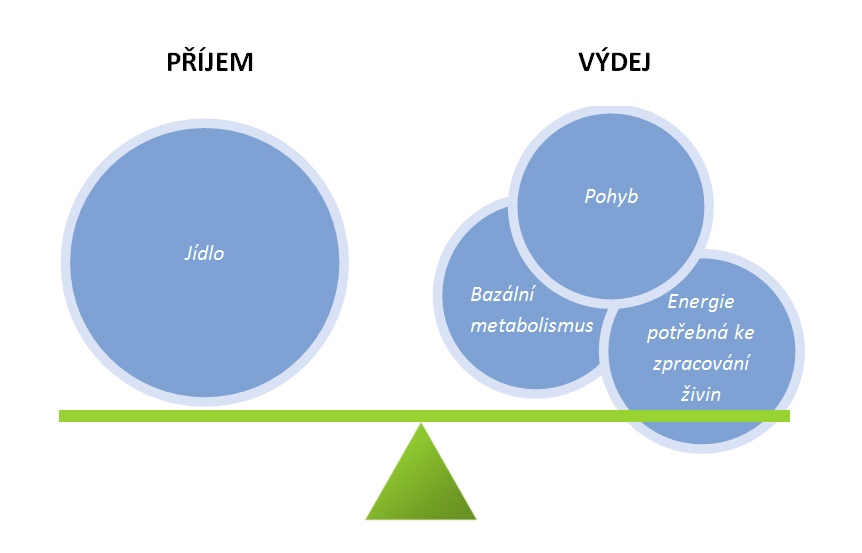 1. Genetické predispozice I.
tělesné složení je determinováho geneticky z 40–70 %

v patofyziologii běžných forem obezity – dědičnost polygenní (= několik genových variant v interakci s prostředím)  
monogenní dědičnost – vzácné 

geneticky determinované faktory: 
přirozená regulace energetického příjmu
preference potravin
regulace energetického výdeje
regulace úrovně utilizace živin
[Speaker Notes: https://dspace.cuni.cz/bitstream/handle/20.500.11956/12123/IPTX_2003_1_11120_0_44575_0_13422.pdf?sequence=1]
1. Genetické predispozice II.
genetické vlohy mohou buď tendenci ke vzniku obezity posilovat
obezitogenní geny

nebo naopak před ní chránit 
leptogenní geny

definice charakteru prostředí
obezitogenní (toxické)
leptogenní (restriktivní)
Leptogenní a obezitogenní prostředí
Genetické predispozice III.
nositelé určitých genetických variant (genetická predispozice), jsou náchylní ke vzniku obezity zejména v interakci s tzv. obezitogenním prostředím

změna způsobu stravování  zvýšení množství konzumované potravy
snížení pohybové aktivity  zejména spontánní
	 pozitivní energetická bilance

k nárůstu tělesné hmotnosti nedochází rovnoměrně v celé populaci
k většímu nárůstu hmotnosti inklinují jedinci s nadváhou či obezitou
[Speaker Notes: http://www.vyzivaspol.cz/wp-content/uploads/2016/12/Aldhoon.pdf]
Teorie úsporného genotypu
"thrifty genotype hypothesis„
v evoluci lidský genom spíše podporoval akumulaci tukové tkáně a bránil jejímu odbourávání s cílem zachovat šanci na přežití
signály nasycení jsou slabší než signály hladu

v době hladomorů došlo k vyselektování populace s úspornými variantami genů (jedinci bez úsporných variant genů vymřeli)

lidský genom při současné dostupnosti potravy není schopen adekvátně reagovat 
i v obezitogenním prostředí podporuje zachování a hromadění energetických zásob  nárůst prevalence obezity
Gestace a vliv na rozvoj nadváhy/obezity
„Maternal fitness model“: plod využívá nutriční signály k tomu, aby se přizpůsobil metabolizmu matky (Wells JCK 2003) → důležitost výživy matky v době těhotenství

plod predikuje vnější prostředí na základě intrauterinních signálů (nutričních)
při expozici podvýživy in utero a následně obezitogennímu prostředí postpartum dojde k rozvoji metabolických onemocnění vč. obezity

Holandský hladomor 1944-1945 (Dutch famine) prof. Barker 
kritický nedostatek potravy (ženy s nízkou tělesnou hmotností)
nízká porodní hmotnost jejich dětí
kolem 50. roku  větší výskyt KVO, obezity, DM 2

intrauterinní programování: podvýživa ve fetálním období je rizikovým faktorem pro rozvoj obezity a dalších chronických nemocí (Hales a Barker)
[Speaker Notes: http://www.dutchfamine.nl/index_files/study.htm]
Obezita na podkladě genetických poruch
manifestace nezávisle na prostředí
Mendelovsky děděné choroby: obezita jako projev fenotypu

dědičnost – autosomální nebo vázaná na X-chromosom 

minimálně 20 syndromů způsobených genetickým defektem či chromozomální abnormalitou, autozomálně či gonozomálně vázané

mutace genů ovlivňujících energetickou bilanci  obezita je jediným, nebo hlavním klinickým projevem 

v klinickém obraze těchto syndromů se kromě obezity vyskytuje často i mentální retardace, dysmorfie či orgánově specifické vývojové vady
[Speaker Notes: https://dspace.cuni.cz/bitstream/handle/20.500.11956/12123/IPTX_2003_1_11120_0_44575_0_13422.pdf?sequence=1]
Monogenní typ dědičnosti obezity< 5 % všech obézních jedinců
mutace jednoho genu vede k nárůstu tělesné hmotnosti, závažný fenotyp, časný vznik 
jsou způsobené např. mutacemi genů kódujících hormony resp. neuropeptidy a jejich receptory, které jsou přímo zapojeny do systému regulace příjmu potravy a jídelního chování na úrovni CNS

zvířecí modely a studie na rodinách zejm. z příbuzenských sňatků vedly k identifikaci řady genů a důležitých regulačních cest (leptinomelanokortinová osa)

deset genů (LEP, LEPR, PC1, POMC, MC4R, CPE, SIM1, BDNF, NTRK2, SH2B1)

nejčastější příčinou obezity na podkladě mutace jednoho genu je mutace melanokortinového receptoru 4. typu (MC4R)
[Speaker Notes: http://www.vyzivaspol.cz/wp-content/uploads/2016/12/Aldhoon.pdf]
Syndromy spojené s obezitou
Prader-Willi syndrom
Bardetův-Biedlův syndrom

z výzkumného hlediska jsou tyto případy snadněji detekovatelné 

časný vznik obezity

 obvykle s vysokým stupněm závažnosti
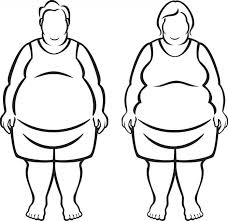 Prader-Willi syndrom I.
chybění části 15. chromosomu (15q11.2-12) pocházejícího od otce

 mikrodelece v dané oblasti – 70 %
 oba 15. chromosomy pocházejí od matky (uniparentální disomie) – 25 %
 jiné poškození daných genů (nebalancované translokace; mutace v imprintigovém centru)

klinické projevy: svalová hypotonie, psychomotorické onemocnění, hypogonadismus, obezita, hyperfagie, malá tělesná výška, mentální a růstová retardace


prevalence 1 : 25 000
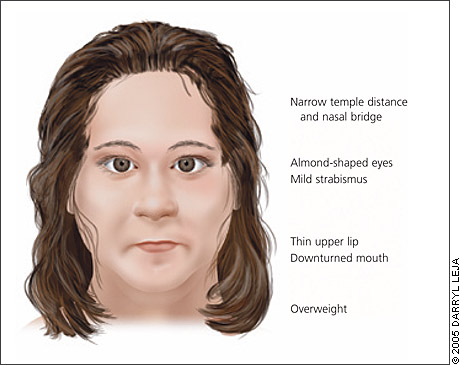 Prader-Willi syndrom II.
kojenec – nedostatečné prospívání
od 1. roku rozvoj obezity, zvýšený zájem o jídlo, nižší BEV, agresivní chování, zuřivost, zejména ve vztahu k jídlu

zvýšená hladina ghrelinu (apetit stimulující hormon, orexigenní hormon vylučovaný v žaludku)
neustálý pocit hladu i po příjmu potravy
neschopnost kontrolovat touhu po potravinách
Polygenní typ dědičnosti
několik genových variant v interakci s prostředím  podíl na vzniku obezity

geny a jejich varianty se uplatňují v regulaci energetického příjmu, jídelního chování a energetického výdeje

výzkum kandidátních genů / mapování celého genomu
		 
	Obezita je multifaktoriální onemocnění  ovlivněna 
	řadou jednotlivých genů s malým vlivem.
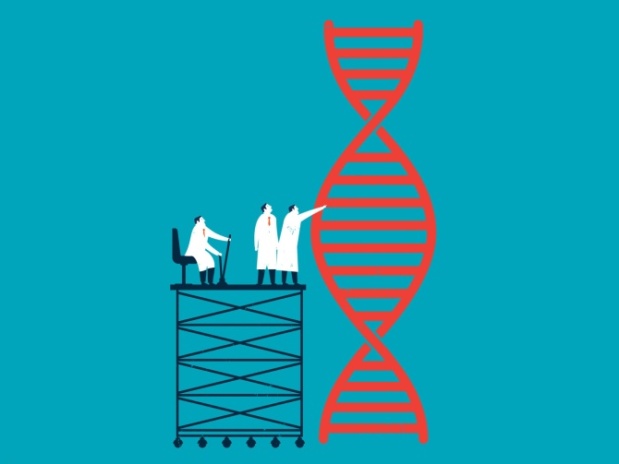 2. příjem x výdej energie
dlouhodobá pozitivní energetická bilance
důsledek nevhodného životního stylu
nadbytečná energie ukládána ve formě TAG do tukových buněk
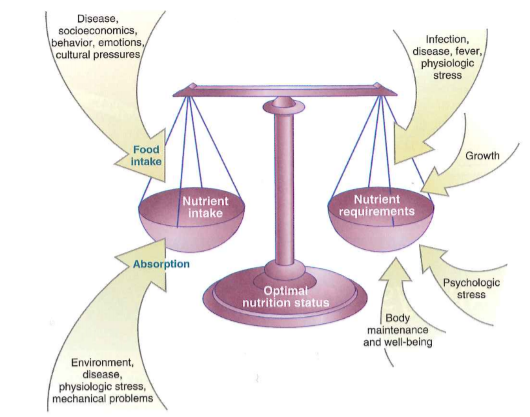 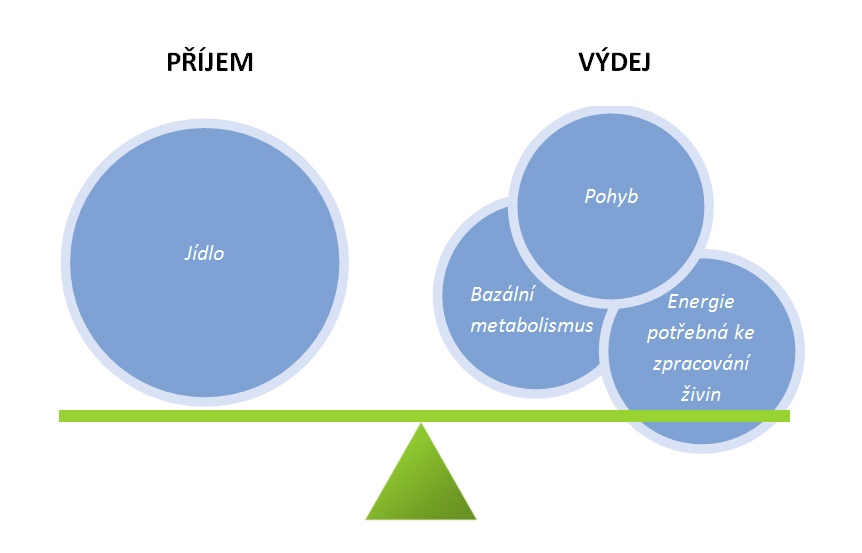 Vysoký přívod tuků ve stravě
velká energetická denzita X sytící schopnost poměrně malá

reálně tvoří tuky cca 36–38 % CEP (ale dle doporučení max. 30 %)
tuk nese chuť

rizikový je tzv. skrytý tuk v potravinách

nadbytečný příjem tuku je ukládán do tukových zásob  důsledek pozitivní energetické bilance

obézní jedinci často preferují stravu s vysokým podílem tuku či cukrů  hédonické pocity při jídle  příjem pak není regulován pocitem nasycení ale pozitivní zpětnou vazbou
Vysoký přívod sacharidů ve stravě
pohotový zdroj energie (kolem 55–60 % CEP)
menší energetická denzita než tuk

vyšší sytící schopnost než tuk
dlouhodobý vs. krátkodobý vyšší příjem S

zvýšená konzumace jednoduchých cukrů je spojena s nárůstem tělesné hmotnosti

rizikové jsou tzv. skryté sacharidy (zejm. jednoduché) v potravinách 

vysoký/ nízký glykemický index – rozdílný pocit sytivosti
např.: ovoce ≠ sušené ovoce ≠ džus
ovoce ≠ sušené ovoce ≠ džus
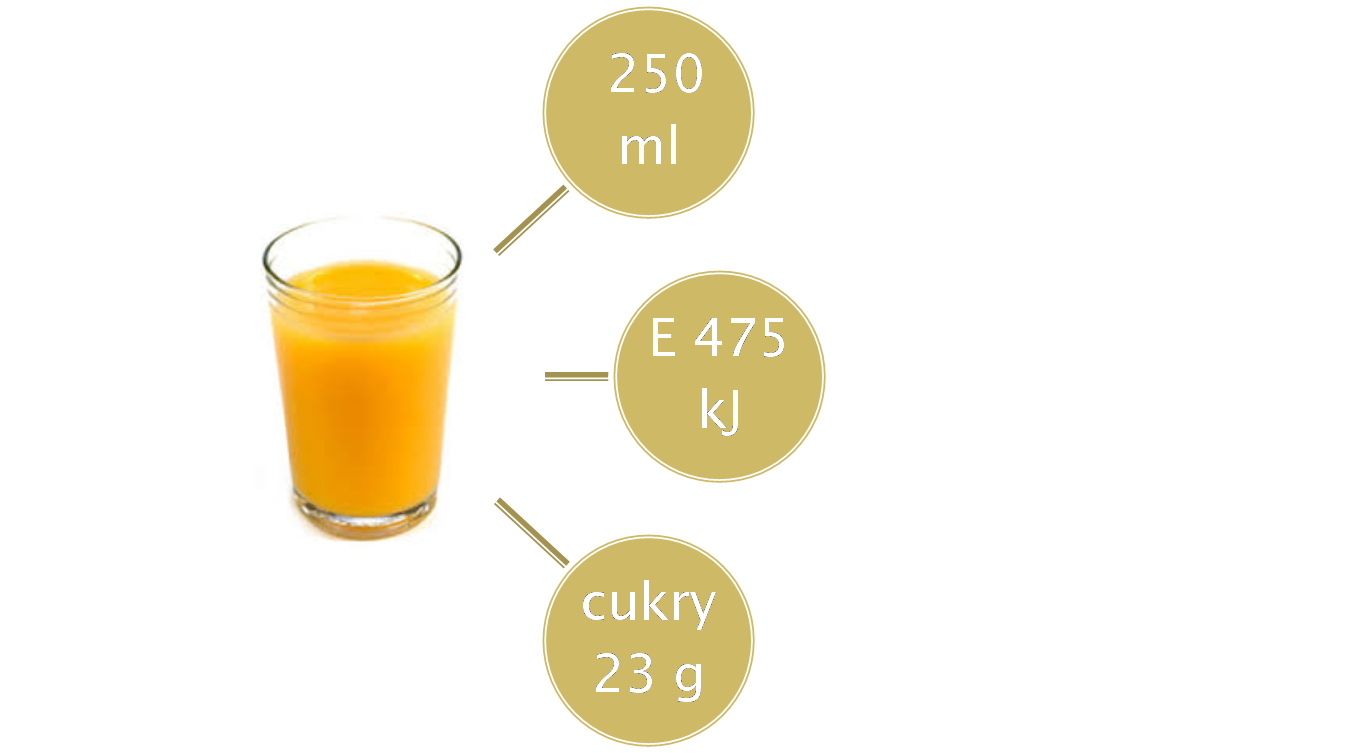 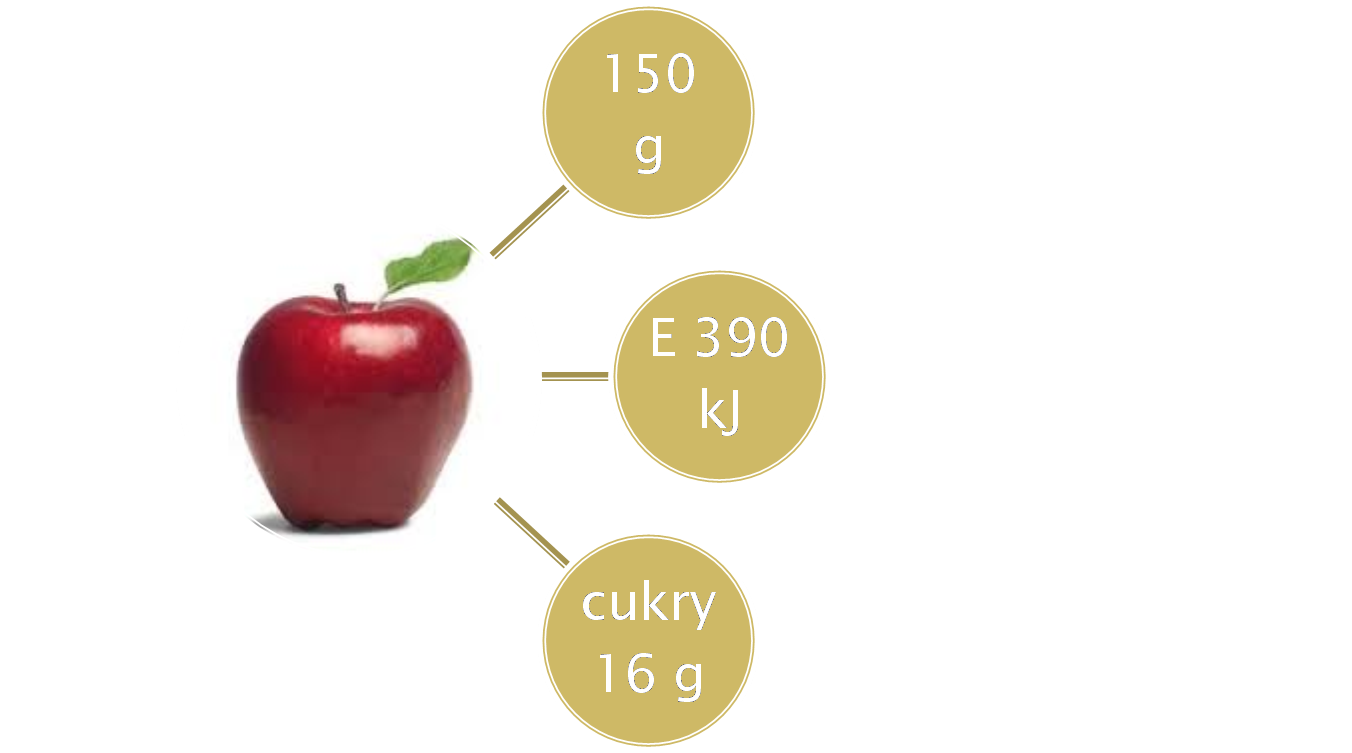 Přívod bílkovin ve stravě
nejvíce zvyšují postprandiální termogenezi
nejvyšší sytící schopnost 
způsobují útlum příjmu potravy prostřednictvím stimulace sekrece cholecystokininu a glukagonu
regulují příjem potravy ovlivňováním hypotalamu

nadbytečný příjem bílkovin nesehrává významnou roli při vzniku obezity

pozor na obsah tuku při konzumaci živočišných bílkovin
Přívod vlákniny ve stravě
navození pocitu sytosti 

denní příjem by měl být kolem 30 g (reálně ale cca 12–15 g)

při doporučení navýšení vlákniny adekvátně navýšit i pitný režim

snižuje vstřebávání tuků, zvyšuje vylučování žlučových kyselin

díky své bobtnavosti prodlužuje kontakt nutrientů se střevní stěnou a tím zvyšuje vylučování anorexigenních hormonů GIT
Tekutiny a pitný režim
voda v potravě zůstává v žaludku delší dobu než voda v nápojích
	 potraviny s vyšším obsahem vody delší pocit sytosti
potřeba si zvykat na nesladkou chuť 
v rámci prevence obezity a nadváhy – pít neslazené nápoje 

nápoje – koncentrované množství energie v malém objemu tekutin 

Coca cola (2,25 l) – obsahuje 252 g cukru
Fanta (1,75 l) – obsahuje 189 g cukru
Green ice tea (1,5 l) – obsahuje 102 g cukru

alkohol – zvýšená konzumace se může podílet na vzniku obezity, zejména na akumulaci viscerálního tuku (1g = 29 kJ)
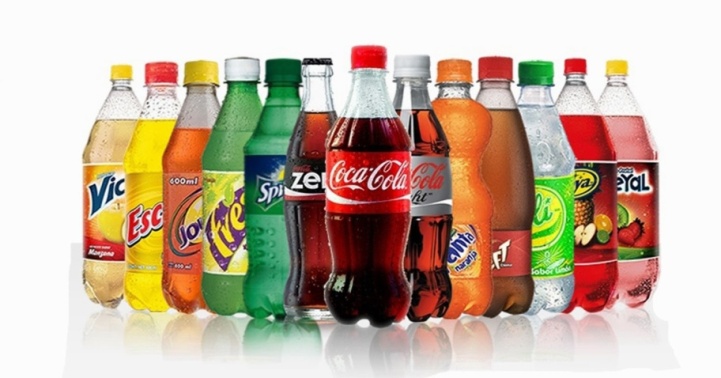 Energetický výdej
sezení v kanceláří – 237 kJ
stání u PC, kopírování – 360 kJ
prezentace ve stoje – 360 kJ
pomalá chůze – 270 kJ
rychlá chůze – 490 kJ
přenášení předmětů 7 kg – 430 kJ
stání na eskalátoru – 247 kJ
jízda ve výtahu – 247 kJ
chůze do schodů – 1260 kJ
[Speaker Notes: Zdroj: SZU]
Energetický výdej – pohyb vs. sedavý způsob života
klidový energetický výdej: 55–70 % CEV
DIT 8-12% CEV (trávení, vstřebávání, metabolismus + aktivace sympatiku → zvýšení en. výdeje)

pohybová aktivita 20–40 % CEV největší prostor ke změně při redukci hmotnosti

pokles habituální fyzické aktivity (nerozdělám do kamen, ale zapnu ústřední topení, nádobí myje myčka…)

kofein a metylxantiny mírné zvýšení energetického výdeje
kouření!!! 10 % CEV
3. Zevní prostředí
socioekonomické postavení - nižší příjem, vzdělání
psychologický profil – stres, deprese, úzkostné osobnosti
pracovní anamnéza
Jo-Jo fenomén
kulturní zvyklosti

„riziková období“	- prenatální vývoj (obezita, DM, HT) 			- dospívání
				- těhotenství a laktace
				- vojenská služba, manželství …
Socioekonomické postavení I.
stupeň vzdělání rodičů má vliv na vznik obezity u jejich dětí
	 ovlivňuje skladbu jídelníčku, volbu potravin, způsoby podávání jídel, ale i fyzickou aktivitu dětí a aktivity ve volném čase

matky z nízkých příjmových skupin méně často popisují své dítě jako otylé, nedůvěřují tabulkovým růstovým hodnotám, domnívají se, že pro jejich dítě nemají velký význam

nejvýznamnější rozdíly se týkají absence snídaní a obědů ve škole u dětí, jejichž matky mají pouze základní vzdělání
Socioekonomické postavení II.
protichůdné studie ve vztahu obezity k SES

dříve – předpoklad obezity ve vyšších sociálních vrstvách – mohou si dovolit „vše“  nicméně se mohou lépe bránit obezitogennímu prostředí díky možnostem výběru (kvalitní potraviny, sportovní vyžití)

 X

trend obezity postoupil do nižších tříd SES 
	 nemohou si dovolit „vše“ a o to víc konzumují nekvalitní potraviny, nízká vzdělanost, nižší finanční příjmy, menší zájem o výživu
Rodinný stav
Manželství: 
vstup do manželství je rizikový zejm. pro muže
pro ženy rizikové – založení rodiny 
většina žen po porodu změní životní styl – obvykle se méně pohybuje a přitom adekvátně neomezí konzumaci jídla
na hmotnostním vzestupu v těhotenství se může podílet i to, že žena přestane kouřit

Rozvod: ženy po rozvodu na hmotnosti přibývají, muži spíše hubnou
Jiné psycho-sociální příčiny
Cílený výběr partnerů: Dle Speakman et al., 2007 si obézní jedinec si často za partnera vybírá taktéž obézního jedince (assortative mating) → kumulace obezitogenních genů u potomstva  až 20násobně vyšší riziko pro potomka, pokud jsou oba rodiče obézní

sociální facilitace = lidé konzumují více jídla v přítomnosti spolustrávníků, zejména v kruhu kamarádů
stres, emoce, nuda – jídlo ≠ řešení!

vliv reklamy – na nevhodné potraviny (kalorické, chudé na mikronutrienty, vlákninu…)

vliv sociálních sítí (FB, Instagram, YouTube…) a blogů zaměřených na „zdravý“ životní styl
Smoothie? Fresh? = módní trend?
v současné době velmi populární  (FB, Instagram, influenceři, blogeři)


1 fresh (1l) – 10 jablek a 10 mrkví  cca 3 000–4 000 kJ

nesou jistou nutriční hodnotu  avšak stále příliš energie
4. Farmakoterapie
Na vzestupu hmotnosti se může podílet:

neadekvátní substituční hormonální terapie – nedostatečná substituce hormony štítné žlázy, předávkování kortikoidů, nadměrné množství estrogenů
tyreostatika
neuroleptika
některá antiepileptika, antidepresiva
vitaminy skupiny B
kortikoidy
perorální diabetika typu sulfonylurey
C) Diagnostika obezity
anamnéza
klinické vyšetření
antropometrické měření
měření tělesného složení
biochemické vyšetření
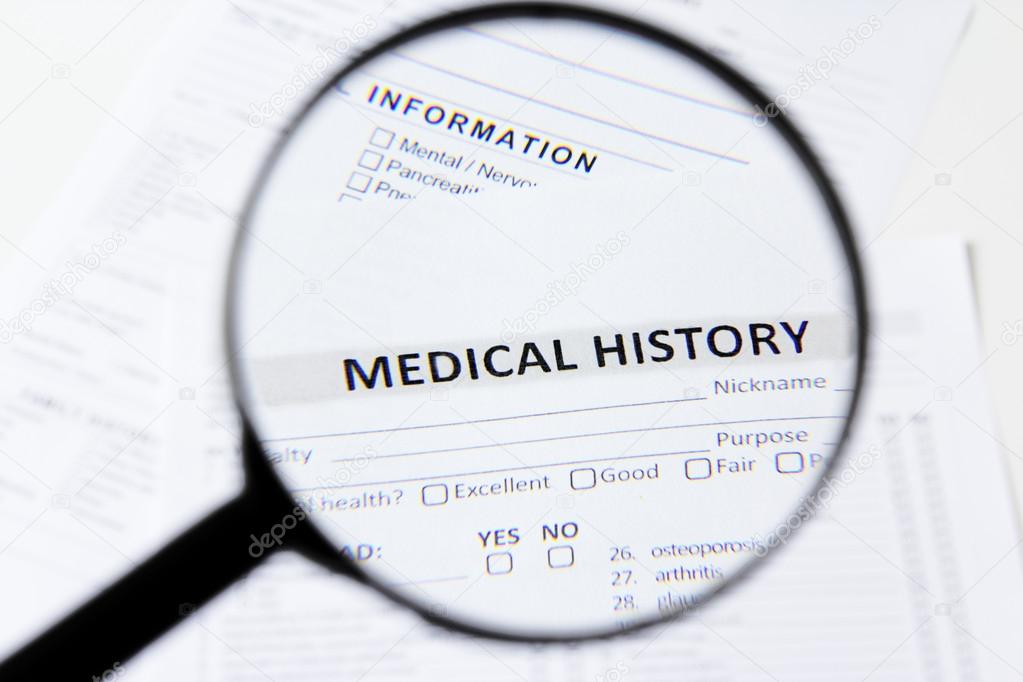 Anamnéza
rodinná anamnéza – nadváha a obezita u rodičů, sourozenců
osobní anamnéza – zjišťujeme vývoj tělesné hmotnosti od narození včetně porodní hmotnosti až do aktuálního stavu
zaměřujeme se na kritická období – předškolní věk, puberta, těhotenství, menopauza
věnovat pozornost změnám fyzické aktivity
pátrat po hypofunkci štítné žlázy, farmakoterapii
Nutriční anamnéza / stravovací zvyklosti
pravidelnost
frekvence stravování 
preference jednotlivých druhů potravin včetně alkoholu 

večerní a noční konzumace stravy 
důležitá je kvantifikace pocitu hladu, chuti
co u jídla člověk dělá

pohybová aktivita
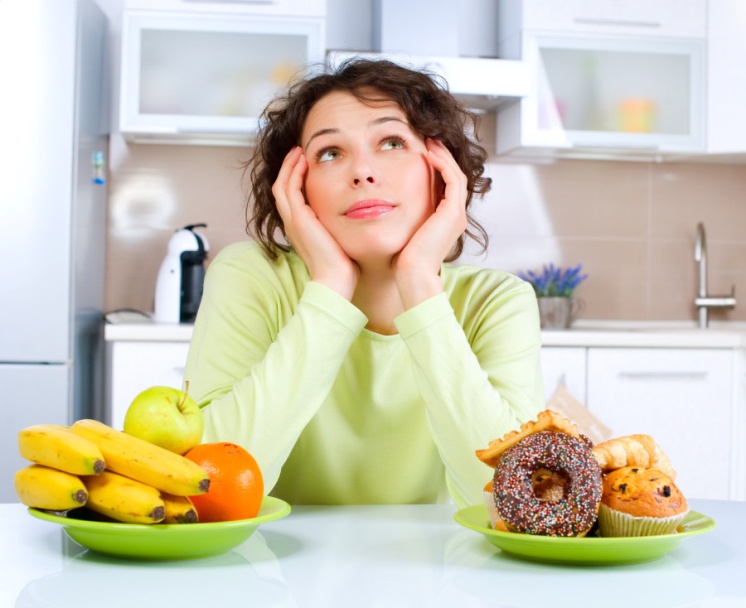 [Speaker Notes: Zdroj obr.: vitaljob]
Antropometrie
antropometrická charakteristika – tělesná hmotnost, tělesná výška, obvodové rozměry – zejm. obvod pasu, měření kožních řas
BMI
stanovení obsahu tělesného složení (zejm. tukové a svalové složky)
bioimpedance 
hydrodenzitometrie – podvodní vážení
CT
MR
DEXA
Body Mass Index (BMI) a procento tuku v těle
BMI = podíl tělesné hmotnosti a druhé mocniny výšky [kg/m2]
pouze orientační








pro ženy 	norma pro ženy 18–25 %; riziko > 30 % tuku
pro muže	norma 10–20 %; riziko > 25 % tuku
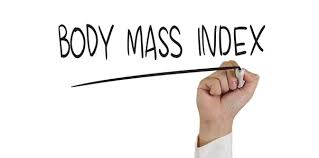 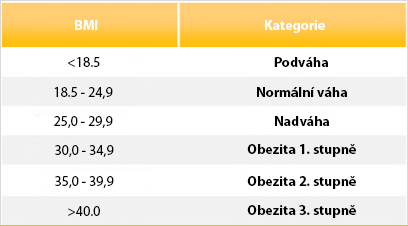 InBody
Obvod pasu
mužský typ (androidní, jablkový, centrální)
tuk se ukládá v břišní oblasti, KVO komplikace 

ženský typ (gynoidní, hruškovitý, periferní) 
tuk se ukládá v oblasti hýždí a stehen


měření v nejužším místě – v polovině vzdálenosti mezi horní hranou lopaty kosti kyčelní a posledním spodním žebrem 

ženy (19-45 let) s pravidelným menstruačním cyklem by měly být měřeny v první polovině cyklu
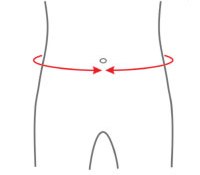 Poměr WHR a obvod pasu
Poměr WHR





Obvod pasu:
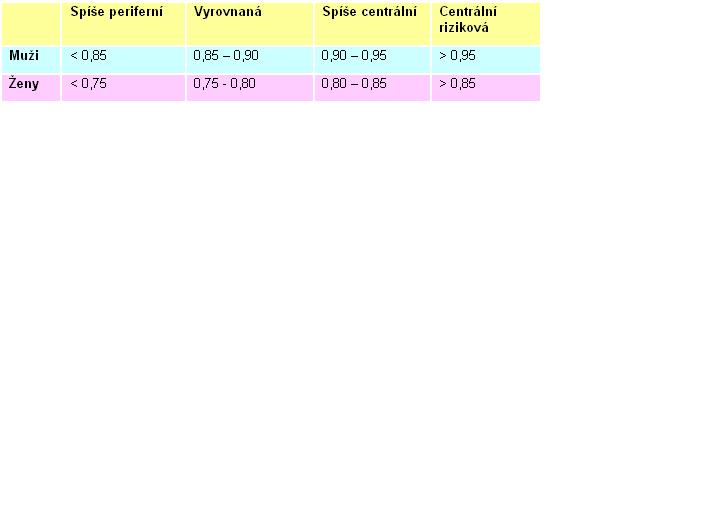 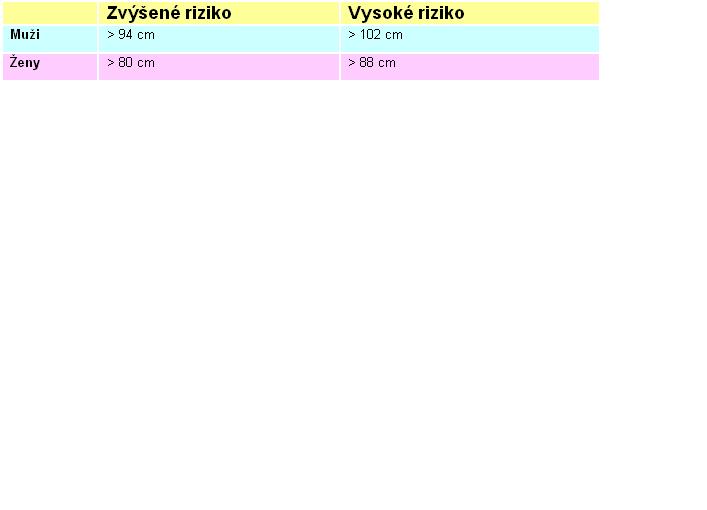 Laboratorní vyšetření
charakterizující přítomnost komplikací obezity, popřípadě výskyt jiných onemocnění ovlivňujících léčbu obezity, diferenciální diagnóza obezity 

základní vyšetření: glykemie nalačno, celkový cholesterol, HDL-cholesterol, LDL-cholesterol, TAG, kyselina močová, aminotransferázy, ALP, GMT, bilirubin, urea, kreatinin, moč a sed., KO, EKG

v případě patologických výsledků podrobnější interní nebo jiné vyšetření
D) Nutriční intervence
Rizikové skupiny

lidé s obezitou v rodině, nebo se „zděděnými stravovacími návyky“
lidé s nesprávně zafixovanými stravovacími návyky
lidé s nižším socio-ekonomickým statusem
silní kuřáci, kteří přestávají s kouřením
někteří lidé, kteří jsou v dlouhodobém spánkovém deficitu

lidé, kteří omezili pohybovou aktivitu
ženy v období po těhotenství a v klimakteriu
Redukce hmotnosti  komplexní přístup
MOTIVACE!!! + úprava stravovacích zvyklostí (pravidelnost, střídmost, pestrost)

1) vyvážený příjem základních živin – individualizovat 
2) zvýšená pohybová aktivita
3) KBT
4) farmakologická léčba
5) chirurgická léčba
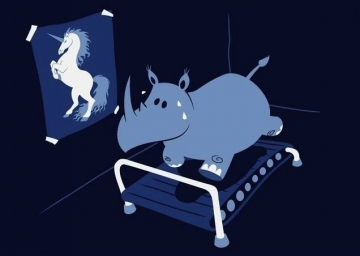 Redukce hmotnosti
TRVALÝ POKLES TĚLESNÉ HMOTNOSTI O 5–15 % Z VÝCHOZÍ HMOTNOSTI MÁ PRO NEMOCNÉHO VÝZNAMNÝ POZITIVNÍ EFEKT

vede k redukci rizika vzniku komorbidit a příznivě ovlivňuje klinické projevy komorbidit již vzniklých
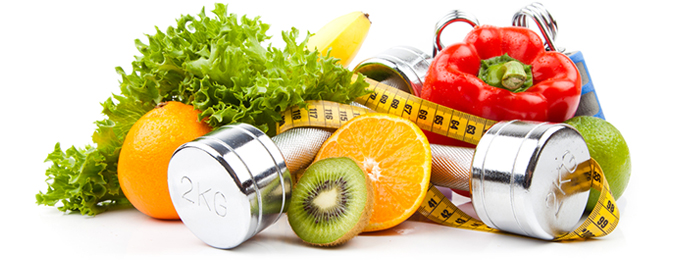 Reálné cíle
určení reálných cílů redukce hmotnosti 
redukce zdravotních rizik spojených s obezitou

u obezity I. a II. stupně (BMI 30,0 - 39,9) a u nadváhy provázené zdravotními riziky (jako např. hypertenze, dyslipidémie, hyperurikémie, DM) postačí dlouhodobá redukce hmotnosti o 5-10 % jak k významnému snížení zdravotních rizik, tak k významnému poklesu mortality
Zdravotní komplikace nadváhy a obezity
kýly
stresová inkontinence moči
degenerativní onemocnění kloubů a páteře
některá nádorová onemocnění
psychická onemocnění (úzkost, deprese)
kožní onemocnění
poruchy příjmu potravy
DM 2. typu
vysoký krevní tlak
ischemická choroba srdeční
cévní mozkové příhody 
dyslipidémie
dna
žilní trombóza a plicní embolie
poruchy plicních funkcí
syndrom spánkové apnoe
Redukce hmotnosti za 1 rok a rizikové faktory
5 % loss
zlepšení kardiovaskulárních rizikových parametrů         (Wilson 1999)
> 5 %
prevence diabetu (Tuomilehto 2001, Knowler 2002)
zřejmé zlepšení kvality života (Kolotkin 1995)
zlepšení symptomatologie pohyb. aparátu                   (Felson DT, 1992)
> 10 % loss
zlepšení spánkové apnoe (Largerstrand 1993)
zlepšení dechových-astmatických obtíží             (Stenius-Aarniala 2000)
snížení mortality (Singh 1992, Williamson 1995)
Úprava jídelníčku a životosprávy
vyvážená strava stran makroživin (tuky max. 30 % CEP) 

reakce na klientův jídelníček  upravit dle zásad správného stravování 
úprava jídelníčku tak, aby jej byl schopný klient dodržovat
přemýšlet nad jídelníčkem rámcově – umět si sestavit správný jídelníček 

	Vést klienta k zodpovědnosti za své zdraví!

Oficiální pyramida MZ 
http://zdravi.foodnet.cz/cze/pages/potravinova-pyramida.html
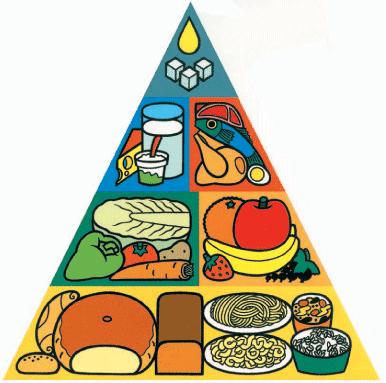 Dětský klient
stěžejní je komunikace s rodiči, ale také s dítětem 
ne redukci – ale zastavit nárůst hmotnosti 

reflektovat jídelníček dítěte a konkrétně sdělit, co je v něm správné a co by naopak bylo potřeba změnit 
změny do jídelníčku a životosprávy zařazovat postupně
edukovat dítě o správných stravovacích návycích, dbát na pravidelný režim, ne velké pauzy mezi jídly, omezovat sladkosti a pochutiny 

vést děti k zodpovědnosti za své zdraví
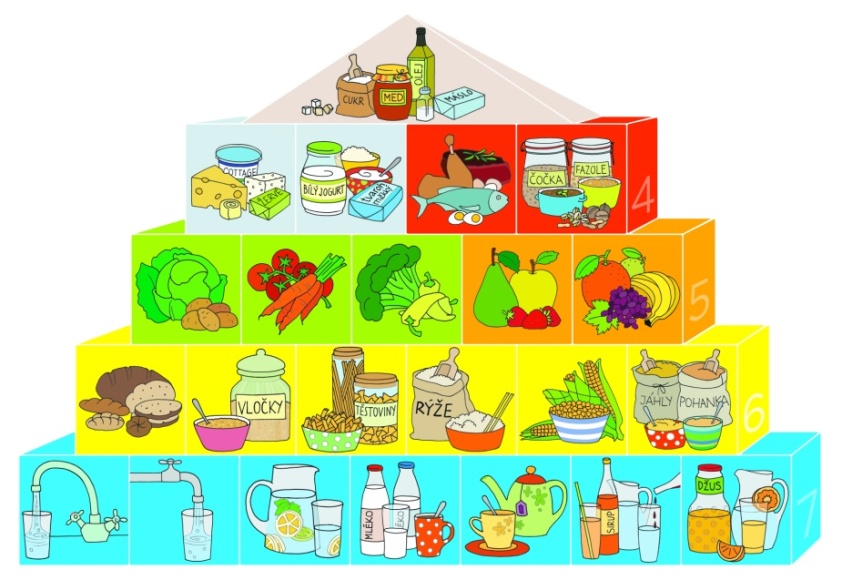 Zdravá 13
Udržujte si přiměřenou stálou tělesnou hmotnost charakterizovanou BMI (18,5-25,0) kg/m2 a obvodem pasu pod 94 cm u mužů a pod 80 cm u žen. 
Denně se pohybujte alespoň 30 minut např. rychlou chůzí nebo cvičením. 
Jezte pestrou stravu, rozdělenou do 4-5 denních jídel, nevynechávejte snídani. 
Konzumujte dostatečné množství zeleniny (syrové i vařené) a ovoce, denně alespoň 500 g (zeleniny více než ovoce), rozdělené do více porcí; občas konzumujte menší množství ořechů. 
Jezte výrobky z obilovin (tmavý chléb a pečivo, nejlépe celozrnné, těstoviny, rýži) nebo brambory nejvýše 4x denně, nezapomínejte na luštěniny (alespoň 1 x týdně). 
Jezte ryby a rybí výrobky alespoň 2x týdně. 
Denně zařazujte mléko a mléčné výrobky, zejména zakysané; vybírejte si přednostně polotučné a nízkotučné. 
Sledujte příjem tuku, omezte množství tuku jak ve skryté formě (tučné maso, tučné masné a mléčné výrobky, jemné a trvanlivé pečivo s vyšším obsahem tuku, chipsy, čokoládové výrobky), tak jako pomazánky na chléb a pečivo a při přípravě pokrmů. Pokud je to možné nahrazujte tuky živočišné rostlinnými oleji a tuky. 
Snižujte příjem cukru, zejména ve formě slazených nápojů, sladkostí, kompotů a zmrzliny. 
Omezujte příjem kuchyňské soli a potravin s vyšším obsahem soli (chipsy, solené tyčinky a ořechy, slané uzeniny a sýry), nepřisolujte hotové pokrmy. 
Předcházejte nákazám a otravám z potravin správným zacházením s potravinami při nákupu, uskladnění a přípravě pokrmů; při tepelném zpracování dávejte přednost šetrným způsobům, omezte smažení a grilování. 
Nezapomínejte na pitný režim, denně vypijte minimálně 1,5 I tekutin (voda, minerální vody, slabý čaj, ovocné čaje a štávy, nejlépe neslazené). 
Pokud pijete alkoholické nápoje, nepřekračujte denní příjem alkoholu 20 g(200 ml vína, 0,51 piva, 50 ml lihoviny).
Pohybová aktivita I.
zvýšení běžných denních aktivit (chůze cestou do práce) 

Doporučené pohybové aktivity zahrnují např. jízdu na kole či rotopedu, plavání a cvičení v bazénu,…
cvičení by mělo být převážně aerobního charakteru (navozuje oxidaci tuků) 
Přiměřené anaerobní (silové) cvičení je vhodné k zabránění úbytku svalové hmoty zejména u málo pohyblivých obézních jedinců.

zvolit takový pohyb, který klienta co nejméně otravuje
Pohybová aktivita II.
aerobní i anerobní cvičení příznivě ovlivňuje rizikové faktory, např. krevní tlak, citlivost k inzulínu a lipidové spektrum

charakter cvičení by měl být přizpůsoben tíži obezity, věku a přítomnosti zdravotních komplikací

nevhodný pohyb pro obézní představují poskoky, chůze ze schodů, horská turistika, lyžařský sjezd, silové sporty a většinou i kolektivní míčové hry
KBT – kognitivně behaviorální terapie
individuálně nebo skupinově
identifikují se a změní chybné a porušené představy, myšlenky a chování

k dodržování doporučeného dietního režimu napomáhají i pravidelné záznamy jídelníčku s udáním druhu a množství zkonzumované stravy, záznam o důvodu konzumace něčeho navíc apod.
chuť vs. hlad
Další metody léčby obezity
farmakoterapie, k níž přistupujeme při selhání základní komplexní léčby a snahy udržet docílený hmotnostní pokles

chirurgická léčba, kterou někdy doporučujeme u pacientů s obezitou III. stupně (BMI > 40),  pokud splňují indikační kritéria
Farmakoterapie
Farmakoterapie je indikována u pacientů  s BMI > 30 nebo u jedinců s BMI 25,0 - 29,9, mají-li současně zdravotní komplikace, které nejsou kontraindikací podávání příslušného léku: 
                              
 při selhání základní dietní, pohybové a behaviorální léčby      
 za účelem zvýšení compliance pacienta
 za účelem udržení cíleného hmotnostního poklesu
Chirurgická léčba
Indikována především u pacientů s BMI > 40, 
	výjimečně s BMI > 35, u nichž se nepodařilo komplexní konzervativní léčbou včetně farmakoterapie docílit poklesu tělesné hmotnosti.

specializovaná chirurgická pracoviště
indikuje konzilium v Centrech pro diagnostiku a léčbu obezity za přítomnosti obezitologa, bariatrického chirurga, nutričního terapeuta a psychologa
předpokladem úspěšnosti chirurgické léčby obezity je dodržování předepsaného dietního režimu
E) Prevence obezity
omezit příjem potravin bohatých na tuk a jednoduché sacharidy 
  zatímco konzumace tučných potravin se zvyšuje nepatrně, tak 
	konzumace potravin bohatých na jednoduché cukry se zvyšuje 
	dramaticky (zejm. soft drinks)

 dbát na správnou velikost porcí 

 dostatečný pohyb 

 mít vhodné podmínky pro vše předchozí
Jak může být obezita redukována?
nutná kombinace INDIVIDUÁLNÍ a SPOLEČENSKÉ zodpovědnosti

 na individuální úrovni
			 individuální zodpovědnost za své zdraví

 motivovanost, znalost a dosažitelnost možnosti správného zdravotního stylu 

 hlídat si příjem E z tuků a sacharidů
 zvýšit příjem ovoce, zeleniny, luštěnin, celozrnných produktů 
 navýšit pohybovou aktivitu
Společenská úroveň
na společenské úrovni je důležité podporovat jednotlivce při dodržování uvedených doporučení prostřednictvím trvalého provádění preventivních programů 

 podpora pravidelné fyzické aktivity a správnější dietní volby, které jsou  dostupné všem, zejména nejchudším 

 příprava podmínek pro různorodé činnosti v rámci prevence obezity

 z hlediska prevence obezity se zdá být nejefektivnější individuální poradenství
Co jsou vhodné podmínky?
podpora měst pro pěstování zeleně, popřípadě výstavbu parků a různých sportovních hřišť či areálů dostupnost MHD 

 bezpečnost 

 dostupnost kvalitních informací ohledně správného stravování a pohybu

 výživová politika ve školách
 výživové poradenství 
 správné značení potravin
Jak může být obezita redukována?
stran potravinářského průmyslu: 
snížení obsahu tuku, cukru a soli ve svých výrobcích
zajištění vhodnějších a výživově kvalitních potravin 
	dostupných všem spotřebitelům

zajištění dostupnosti vyvážených jídel (pracovní podmínky)

podpora pravidelné praxe v oblasti fyzické aktivity 
	na pracovišti
Proč je prevence důležitá?
rozvoj obezity je pozvolný, ale jakmile se objeví, je těžké ji vyléčit
zdravotní důsledky obezity nejsou vždy plně odstranitelné, což do budoucna ovlivňuje život daného člověka
ve spoustě zemí dosahuje obezita tak vysokého procenta, že není dostatek zdrojů zdravotní péče pro všechny

Cíle prevence: 
 je lepší zaměřit se na prevenci nadváhy ještě před jejím vznikem, než na odstraňování již existujících kil 

 stabilizace tělesné hmotnosti
 zpomalení či zabránění nárůstu hmotnosti 
 snížit procento populace s nadváhou či obezitou u vybrané populace
Programy prevence obezity
stanovisko Světové zdravotnické organizace (WHO)


 preventivní strategie proti obezitě v rámci Evropy

 preventivní strategie proti obezitě v rámci České republiky 

 další organizace podílející se na prevenci obezity
Jak to vidí WHO
2004 Global Strategy on Diet, Physical Activity and Health 
popisuje činnosti potřebné pro podporu správné výživy a pravidelné fyzické aktivity 
 přijetí opatření na celosvětové, regionální a místní úrovni s cílem zlepšit stravovací návyky a pohyb obyvatelstva

2006 Charta WHO boje proti obezitě 
 ovlivnit a motivovat politiku jednotlivých států tak, aby usilovaly o omezení dopadu reklamy pokrmů a nápojů s vysokým energetických obsahem a o vypracování opatření v mezinárodním měřítku

 2011 vypracování globálního akčního plánu "Global Action Plan for the Prevention and Control of Noncommunicable Diseases 2013-2020„   dosažení 9 cílů do roku 2025
[Speaker Notes: http://www.who.int/nmh/publications/ncd-flyer.pdf]
Preventivní strategie proti obezitě v rámci Evropy
1998 – Milánská deklarace vydaná Evropskou asociací pro studium obezity  nutnost redukovat epidemii obezity v evropském regionu

 2006 – Evropská charta proti obezitě – s cílem aktivovat politickou reprezentaci Evropy ke kontrole, zvrácení a zvládnutí epidemie obezity v Evropě
	 kořeny problému narůstající prevalence obezity leží v rychle se měnících sociálních, ekonomických, environmentálních determinantách životního stylu populace 

 politickým dokumentem pro Evropu se stala Bílá kniha
Bílá kniha 2007
jakákoliv preventivní opatření musí brát v úvahu tři činitele

Odpovědnost jedince za svůj životní styl a životní styl svých dětí

Pouze dobře informovaný spotřebitel je schopen přijímat racionální rozhodnutí

Optimální odezvy bude dosaženo při implementaci různých politik (značení potravin, kontrola potravin, vzdělávání..)
[Speaker Notes: http://ec.europa.eu/health/ph_determinants/life_style/nutrition/documents/nutrition_wp_cs.pdf]
Preventivní strategie proti obezitě v rámci ČR
vliv státu a státních institucí: ministerstva zdravotnictví, dopravy, školství, mládeže a tělovýchovy (národní programy: Zdraví 21, Zdraví 2020)

intervenční programy prováděné v ČR, podporované EU

další instituce zapojené do prevence obezity: ČOS, LF, ČAV

intervenční programy podporované nestátním či privátním sektorem (STOB)
Shrnutí
zodpovědnost individuální i společenská 
edukace sama o sobě není dostatečná pro redukci hmotnosti

sociální změny a změny prostředí jsou velmi žádoucí k podpoře a rozvoji změny chování vedoucí k redukci hmotnosti

 fyzická aktivita (FA) musí být začleněna do běžného života

celospolečenská odpovědnost spočívá v přetváření obezitogenního prostředí tak, aby správná volba v životním stylu jednotlivce byla snazší a dostupnější
DĚKUJI ZA POZORNOST